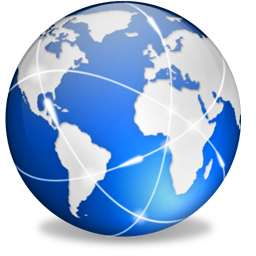 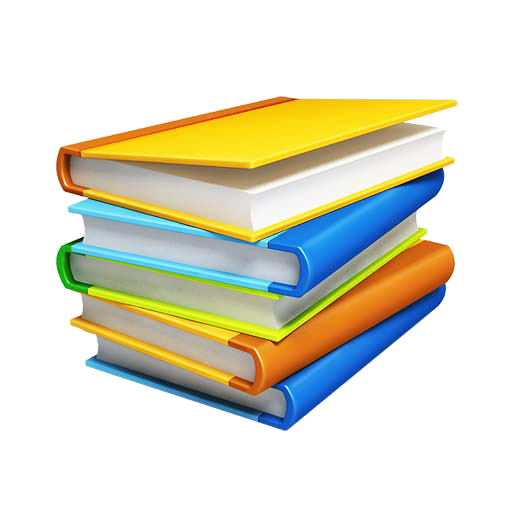 计算机网络技术基础
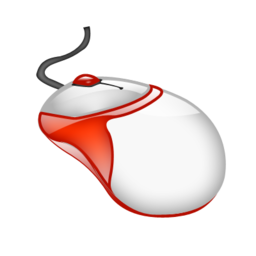 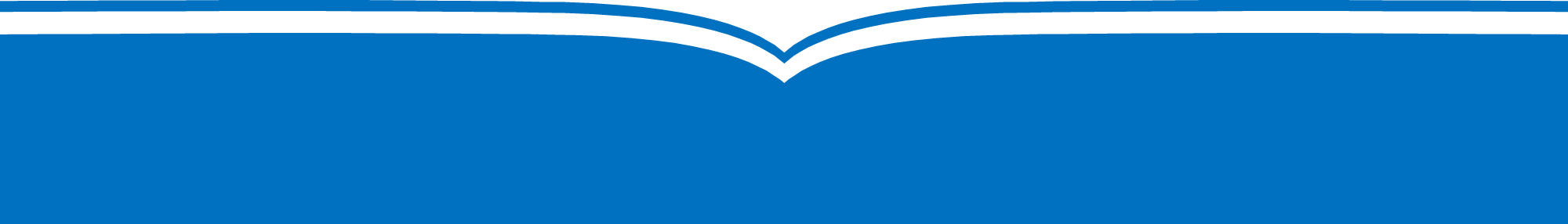 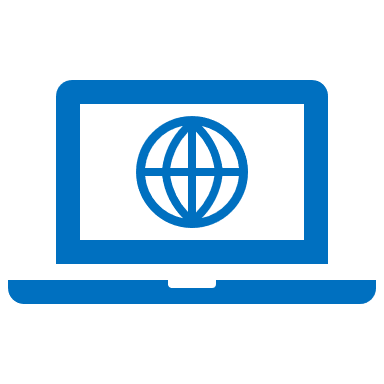 配置DNS服务
主讲人：朱立新
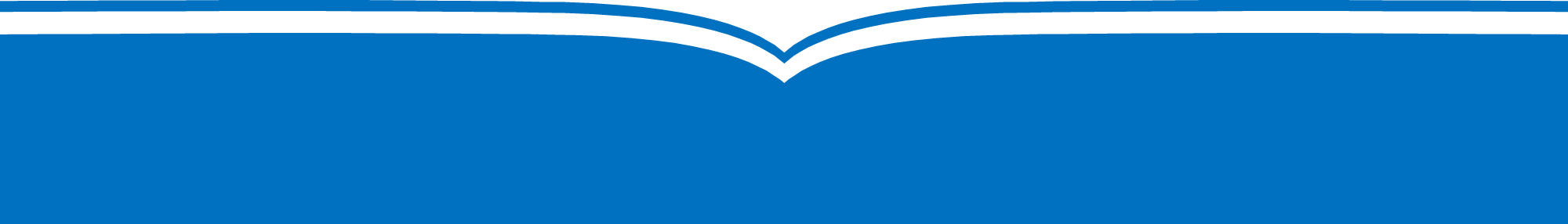 主要内容
DNS概述
安装DNS服务器角色
配置DNS区域
DNS客户端的配置和DNS服务器测试
1
DNS概述
DNS（Domain Name System，域名系统）是Internet上作为主机域名和IP地址相互映射的一个分布式数据库，能够使用户更方便的访问互联网，而不用去记住能够被机器直接读取的IP数串。DNS服务是TCP/IP协议族的一种标准服务。组成DNS系统的核心是DNS服务器，它保存了主机域名和IP地址映射关系的数据库，负责回答客户端的域名查询服务请求。
1
DNS概述
在IP地址的使用中，我们发现ip地址难以记忆和理解。
http://39.156.69.79
baidu.com
域名是一种更高级的地址形式，是易于记忆的字符型主机命名机制。
域名系统DNS它保存了主机域名和IP地址映射关系。
1
DNS概述
Internet的主机域名构成了一个分层次的倒置树状结构，树根在最上面。所有联网主机的域名空间被划分为许多不同的域，树根下是最高一级域（顶级域）。每一个顶级域又被分成一系列二级域、三级域和更低级域。
1
DNS概述
顶级域名：类属域和国家域

类属域代表申请该域名的组织类型。如常用的
     com（商业组织）、
     edu（教育机构）、
     gov（政府部门）、
     int（国际组织）、
     mil（军事部门）、
     net（网络支持组织）
     org（非营利组织）
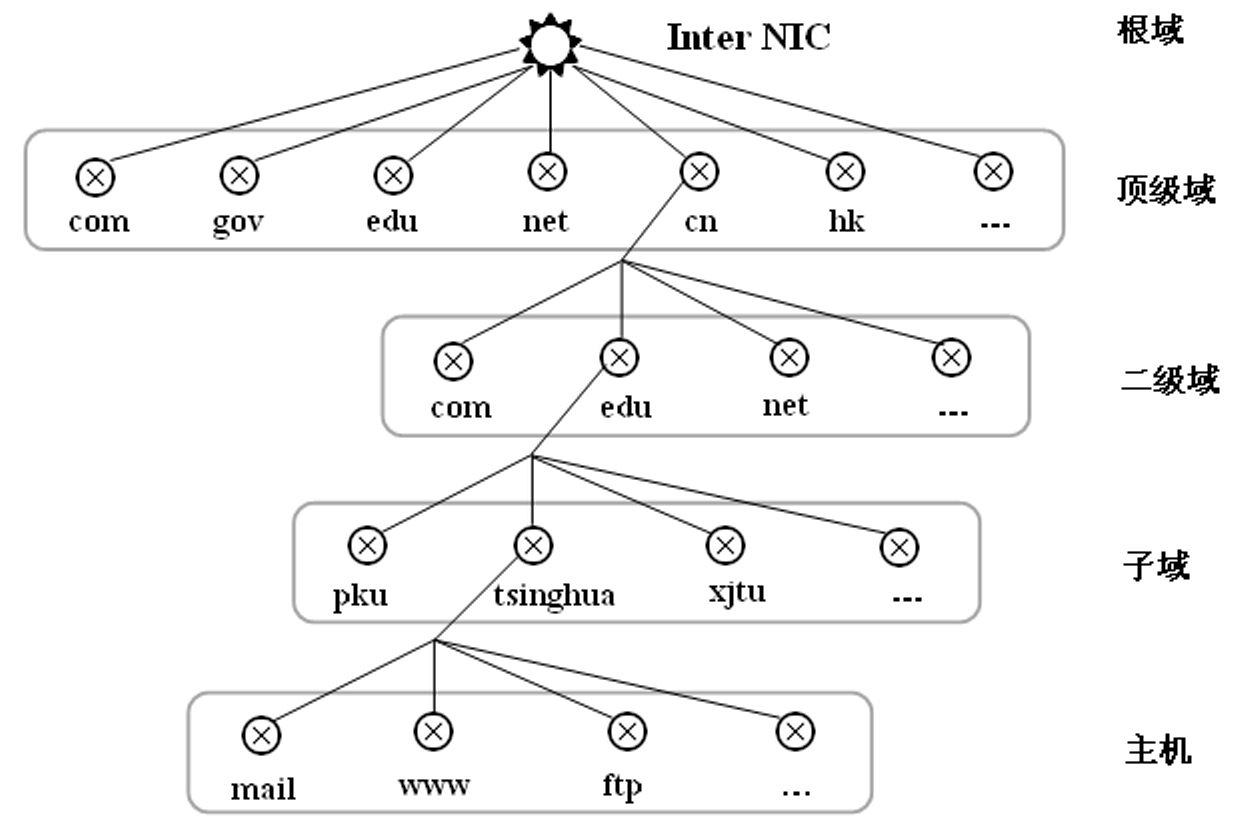 域名空间
1
DNS概述
国家（地区）域的格式与类属域的格式一样，但使用2个字符的国家（地区）缩写。
常用的国家（地区）域有
cn（中国大陆）
us（美国）
jp（日本）
uk（英国）
hk（中国香港）
tw（中国台湾）
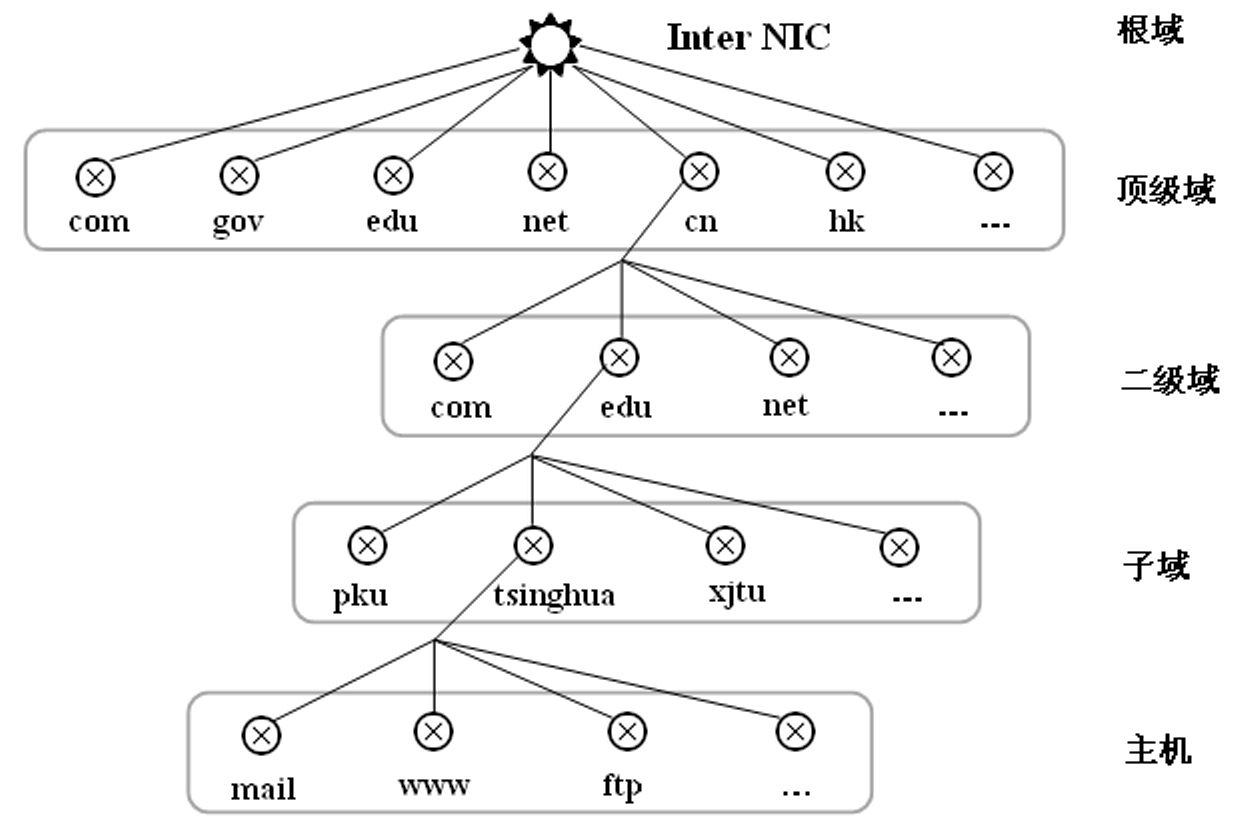 域名空间
1
DNS概述
域名格式是由字母、数字等符号序列组成，用点号隔开，其中每个符号序列代表不同级别的域名。
……三级域名.二级域名.顶级域名
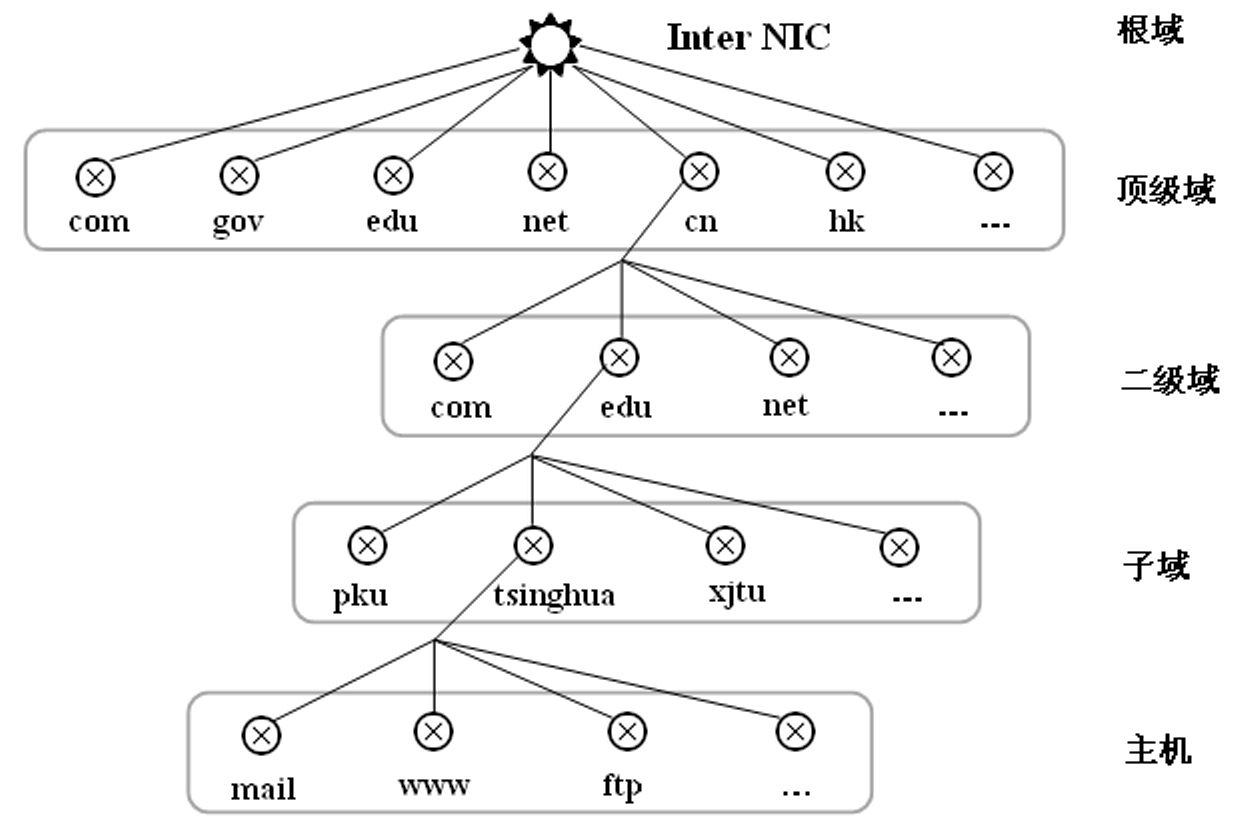 图中有三台主机，域名分别是：ftp.tsinghua.edu.cn、www.tsinghua.edu.cn和mail.tsinghua.edu.cn。
域名空间
安装DNS服务器角色
2
【方法与步骤】
(1) 配置DNS服务器的网络属性
运行Windows Server 2012 R2虚拟机，为DNS服务器设置静态IP地址“172.16.1.2”，网络属性配置参数如图所示。
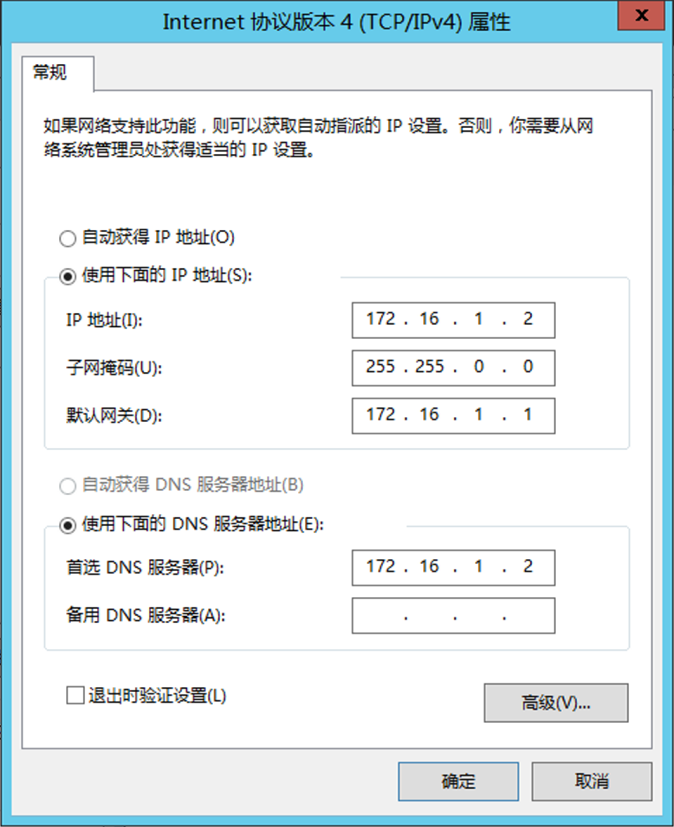 设置静态IP地址
安装DNS服务器角色
2
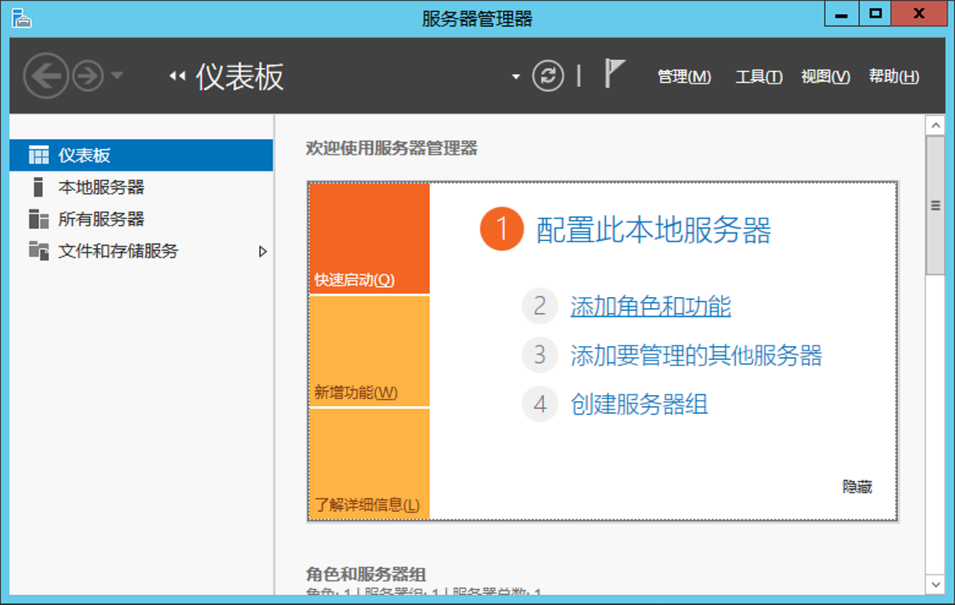 【方法与步骤】
(2) DNS服务器的安装
1) 打开“服务器管理器”，单击“仪表盘”，单击“添加角色和功能”，阅读安装向导信息，点击“下一步”，单击选择“基于角色或基于功能的安装”，点击“下一步”
添加角色和功能
安装DNS服务器角色
2
【方法与步骤】
(2) DNS服务器的安装
单击选择“从服务器池中选择服务器”，选择当前服务器，点击“下一步”
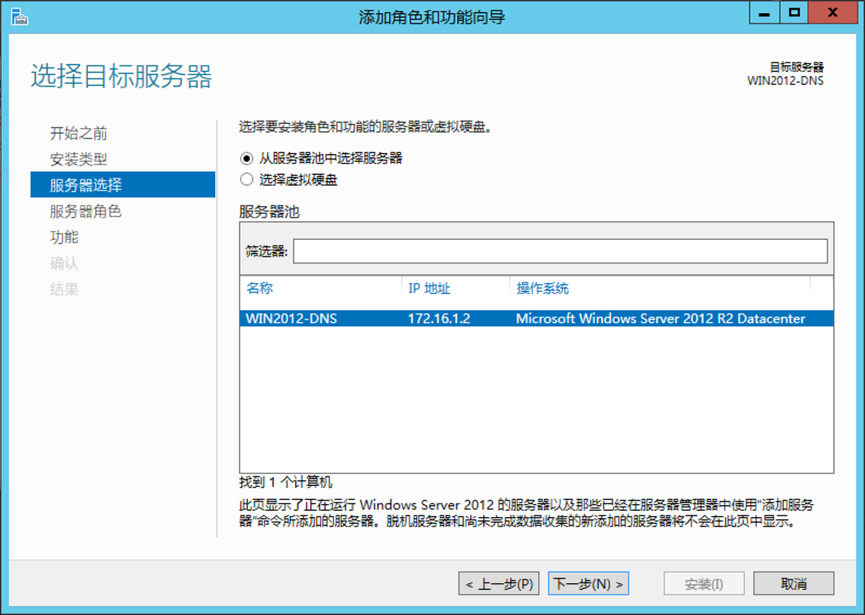 服务器选择
安装DNS服务器角色
2
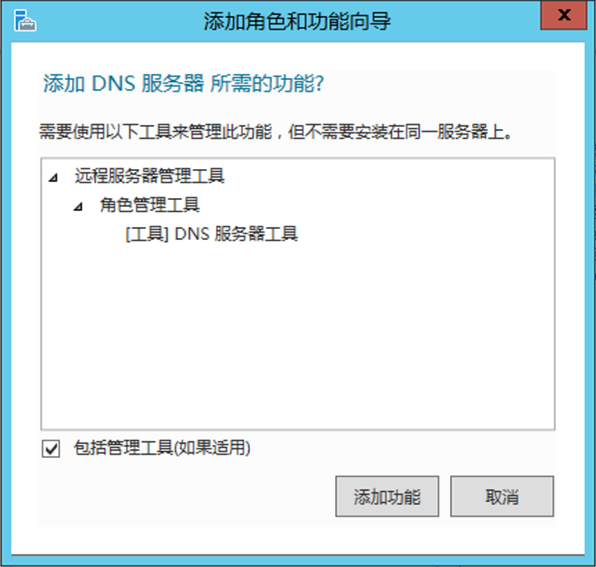 【方法与步骤】
(2) DNS服务器的安装
点击勾选“DNS服务器”，在对话框中点击“添加功能”
添加功能
安装DNS服务器角色
2
【方法与步骤】
(2) DNS服务器的安装
确认已勾选“DNS服务器”，点击“下一步”。
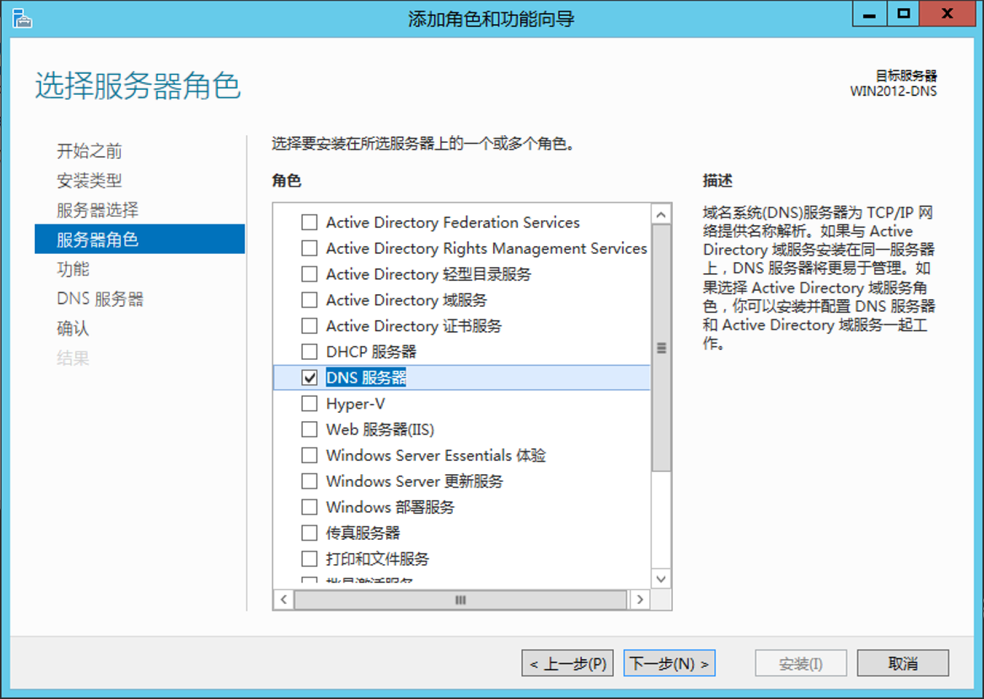 已勾选DNS角色
安装DNS服务器角色
2
【方法与步骤】
(2) DNS服务器的安装
选择“.NET Framework 4.5”功能，点击“下一步”，点击“安装”，开始角色安装，安装完成后点击“关闭”。
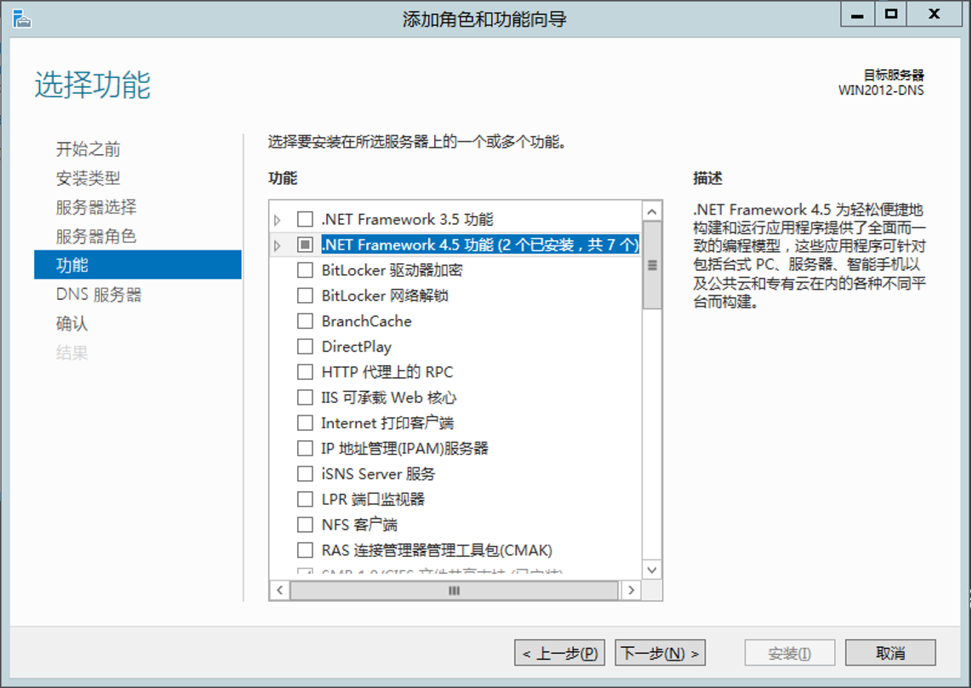 选择功能
安装DNS服务器角色
2
在服务器管理器窗口中可以查看DNS角色状态。
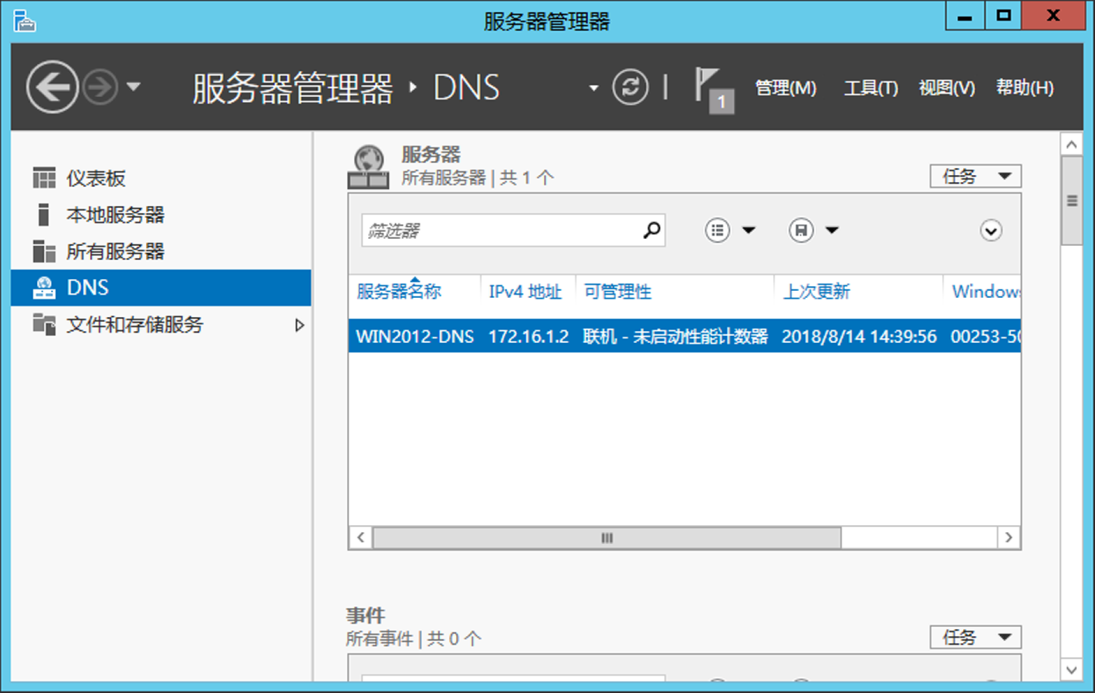 DNS角色状态
安装DNS服务器角色
2
在服务器管理器窗口中，点击菜单“工具”命令，点击“DNS”，可以打开DNS管理器窗口，进行DNS服务器相关配置。
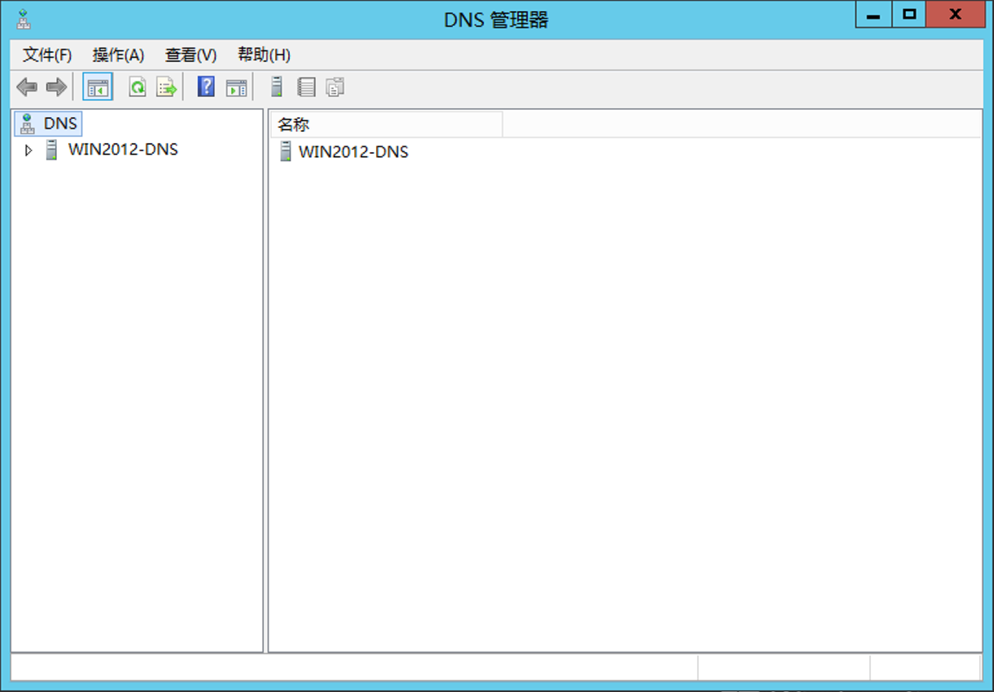 DNS管理器窗口
3
配置DNS区域
【方法与步骤】
(1) 创建正向主要区域
DNS客户机提出的DNS请求大部分是要求把主机名解析为IP地址，即正向解析。正向解析由正向查找区域来处理完成。
3
配置DNS区域
【方法与步骤】
(1) 创建正向主要区域
打开“DNS管理器”，右击“正向查找区域”，点击“新建区域” ，打开新建区域向导。
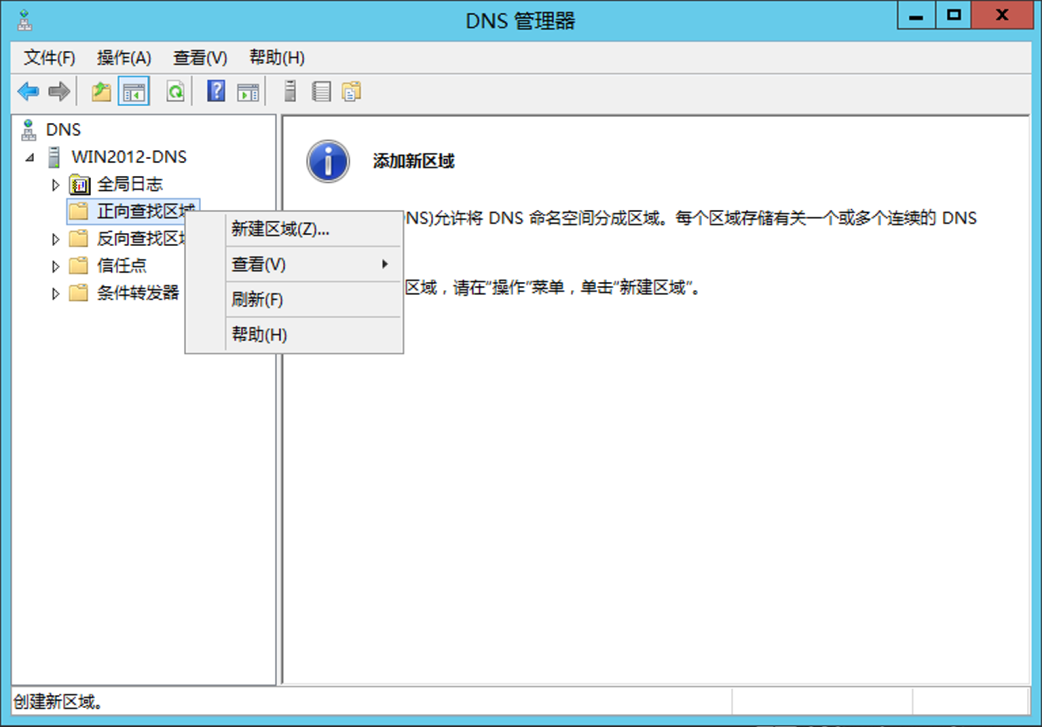 新建正向区域
3
配置DNS区域
【方法与步骤】
(1) 创建正向主要区域
在新建区域向导中，单击“下一步”，选中“主要区域”，单击“下一步”
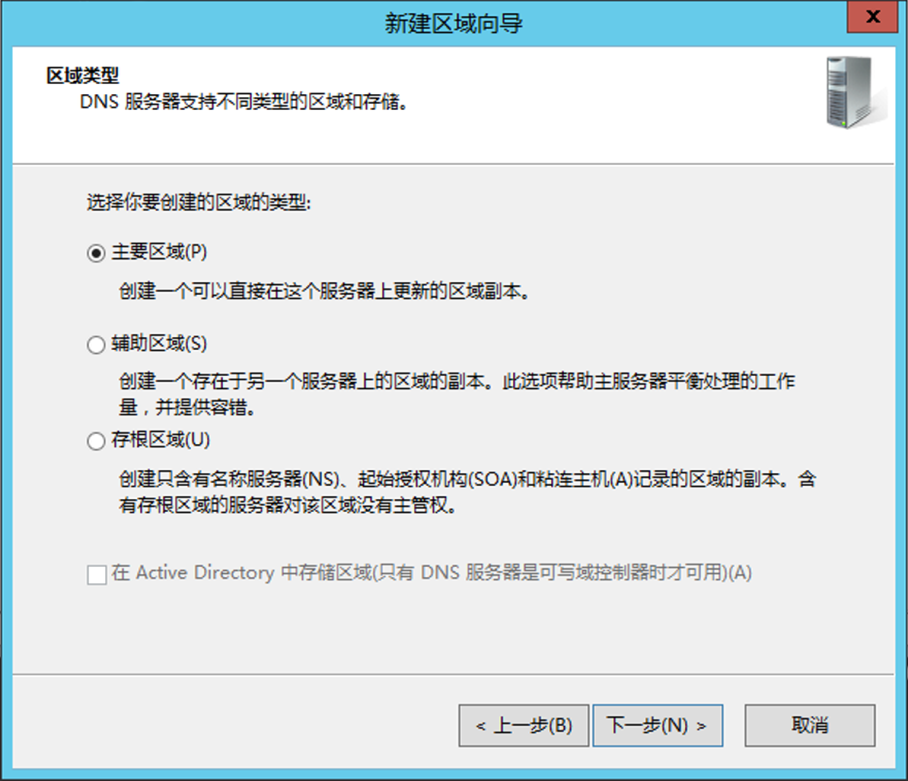 主要区域
3
配置DNS区域
【方法与步骤】
(1) 创建正向主要区域
输入区域名称“hope.edu.cn”，单击“下一步”
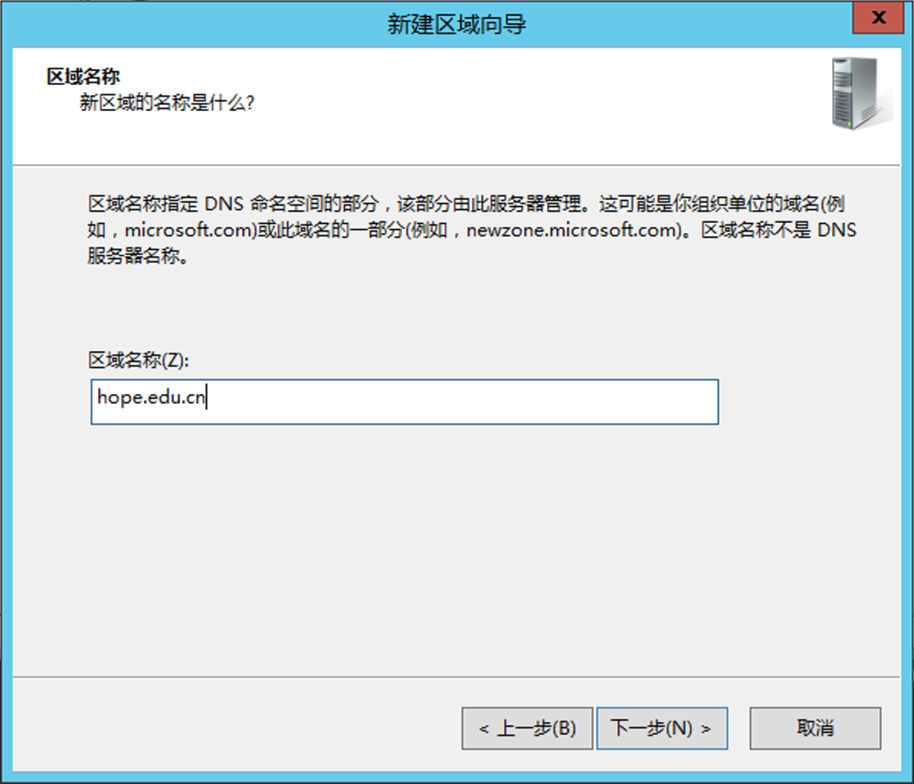 区域名称
3
配置DNS区域
【方法与步骤】
(1) 创建正向主要区域
选择创建新区域文件“hope.edu.cn.dns” ，单击“下一步”
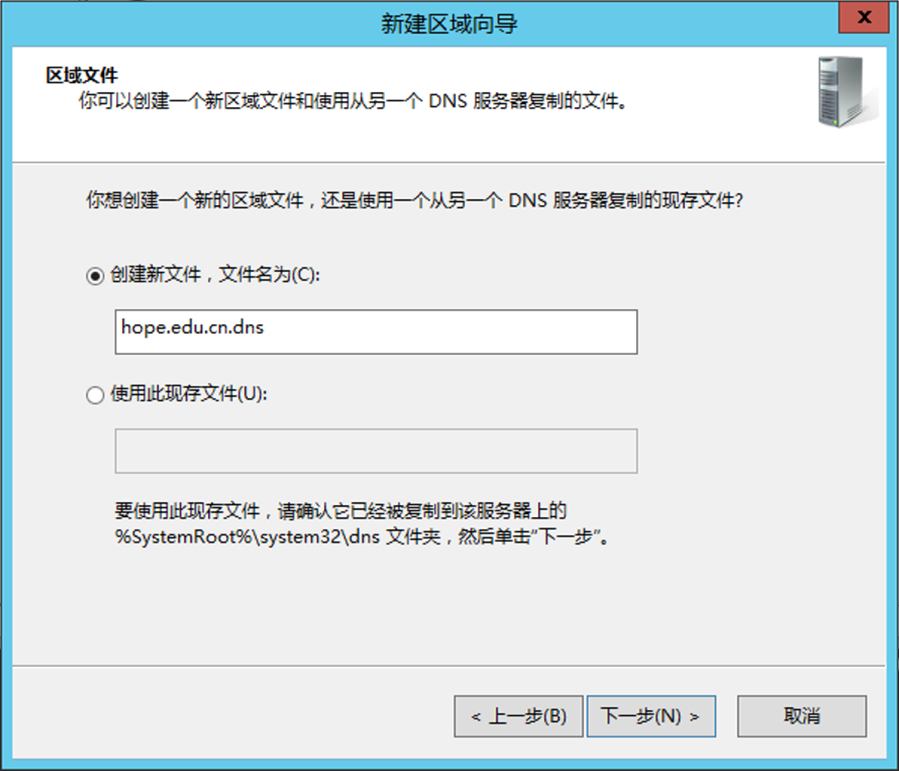 区域文件
3
配置DNS区域
【方法与步骤】
(1) 创建正向主要区域
选中“不允许动态更新”，单击“下一步”，单击“完成”。
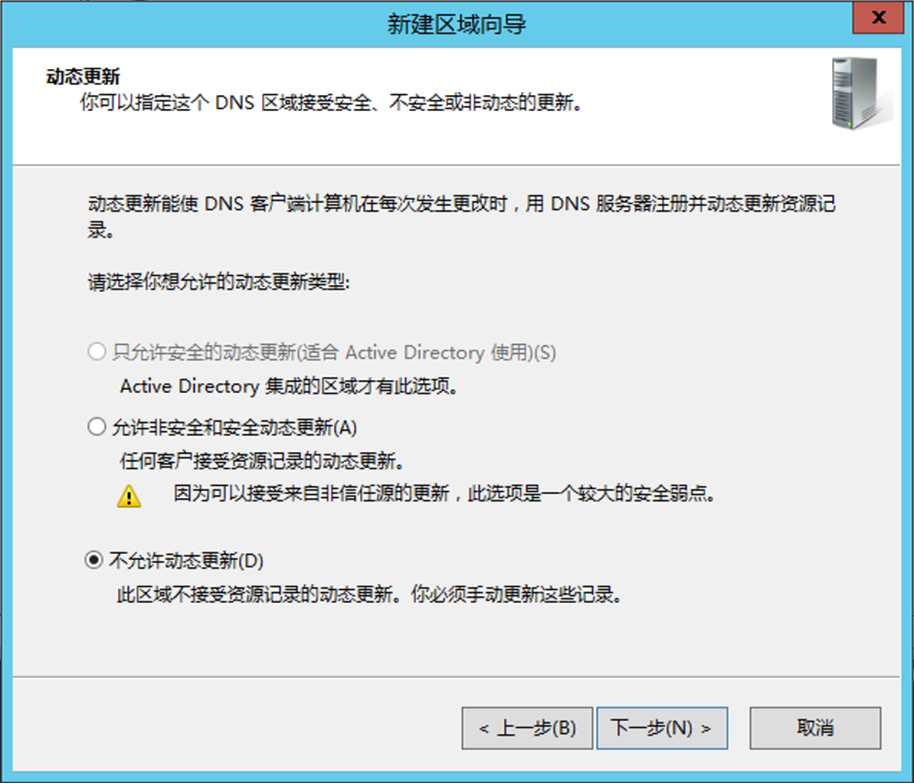 不允许动态更新
3
配置DNS区域
【方法与步骤】
(2) 创建反向主要区域

    如果用户希望DNS服务器能够提供反向解析功能，以便客户机根据已知的IP地址来查询主机的域名，就需要创建反向查找区域。
3
配置DNS区域
【方法与步骤】
(2) 创建反向主要区域
1) 打开“DNS管理器”，右击“反向查找区域”，点击“新建区域” ，打开新建区域向导。
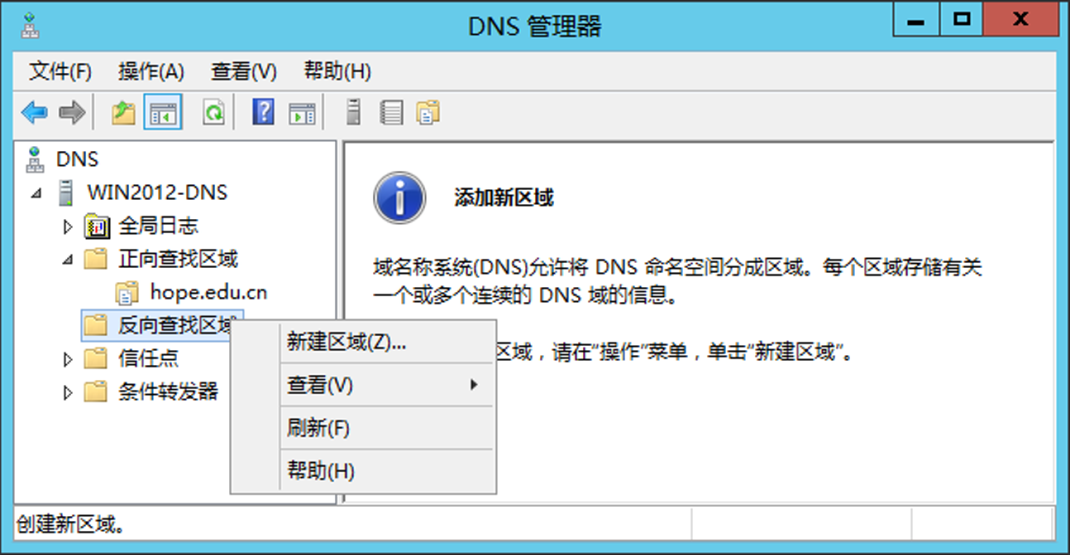 新建反向区域
3
配置DNS区域
【方法与步骤】
(2) 创建反向主要区域
在新建区域向导中，单击“下一步”，选中“主要区域”，单击“下一步”，选择IPv4反向查找区域，单击“下一步”
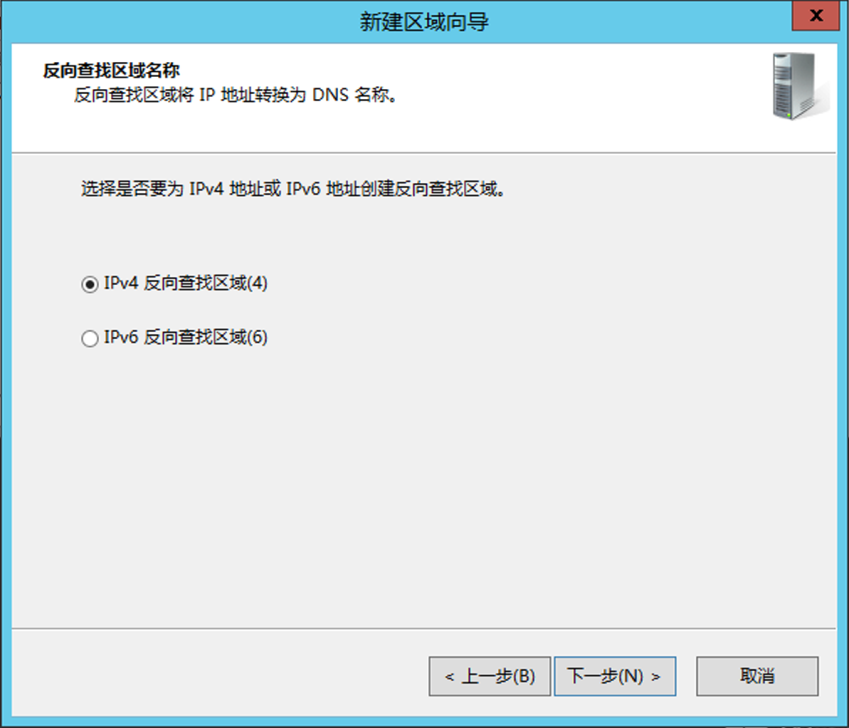 IPv4反向查找区域
3
配置DNS区域
【方法与步骤】
(2) 创建反向主要区域
输入网络ID“172.16.1”，单击“下一步”
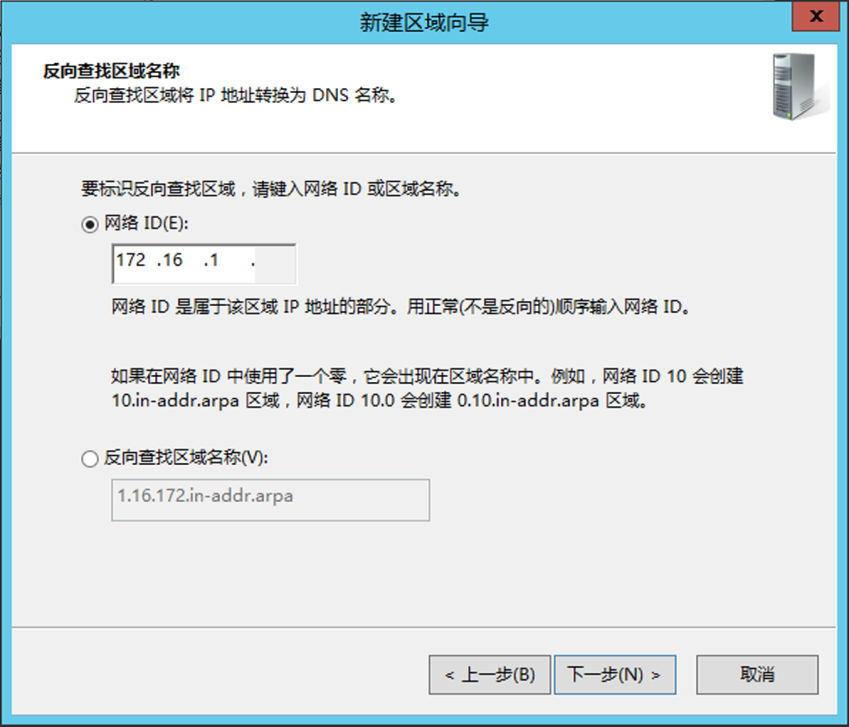 网络ID
3
配置DNS区域
【方法与步骤】
(2) 创建反向主要区域
选择创建新文件，单击“下一步”，选中“不允许动态更新”，单击“下一步”，单击“完成”。
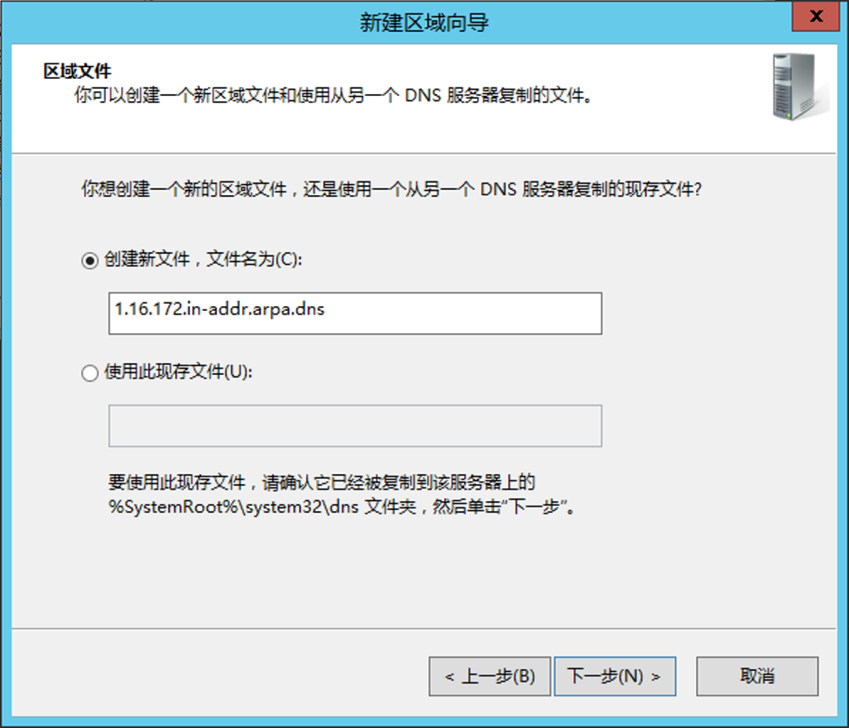 创建新文件
3
配置DNS区域
【方法与步骤】
(3) 在区域中创建资源记录

正向区域和反向区域创建完成后，就可以在区域内创建主机等相关数据了，这些数据被称为资源记录。DNS服务器支持多种类型的资源记录。
3
配置DNS区域
【方法与步骤】
1. 新建主机(A)资源记录
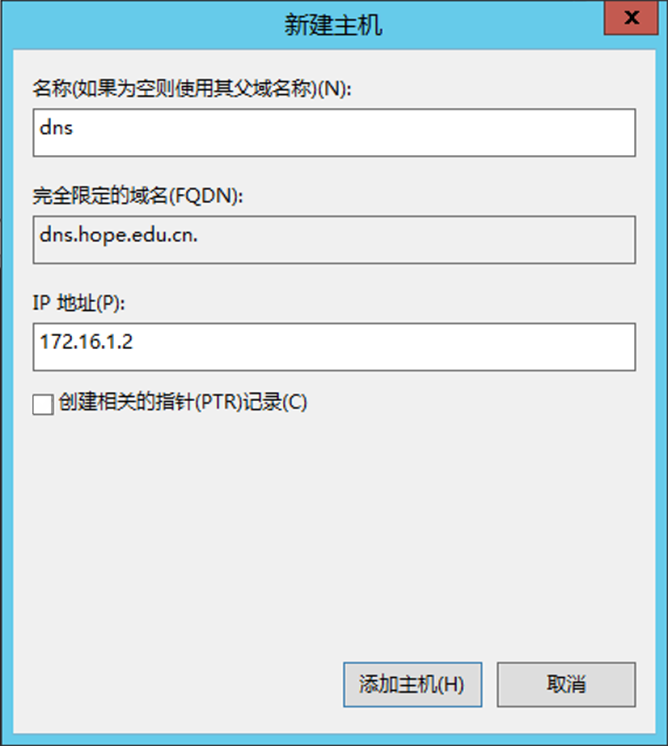 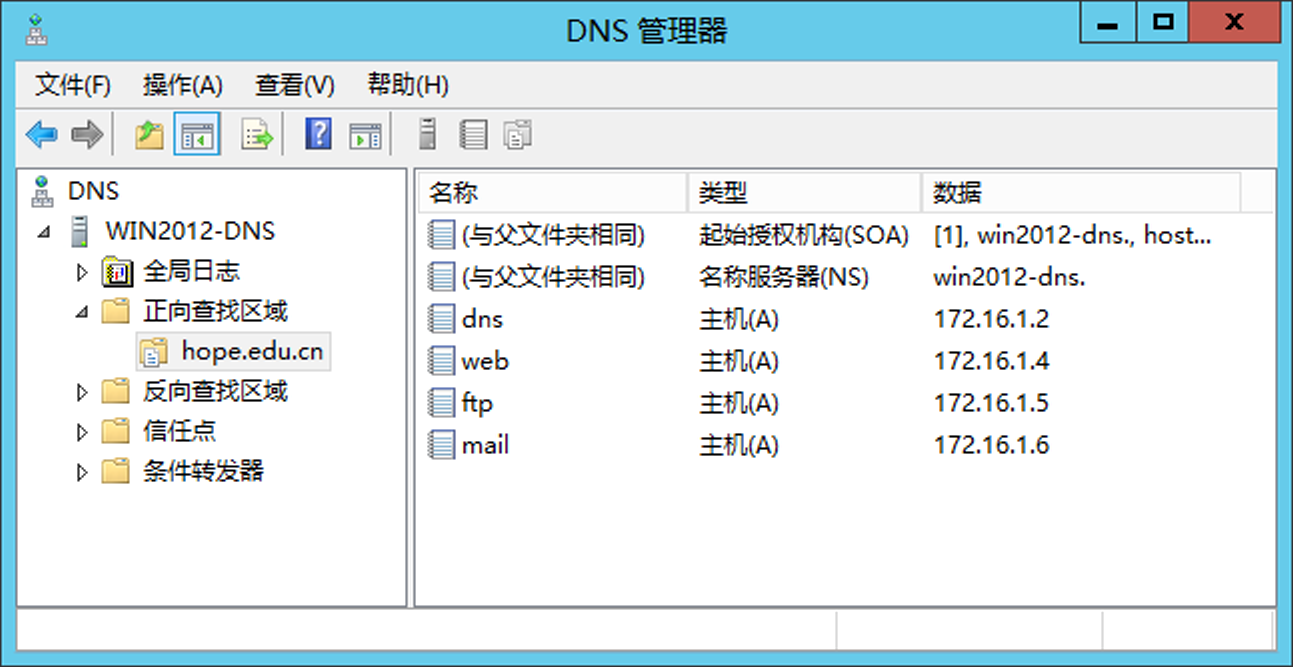 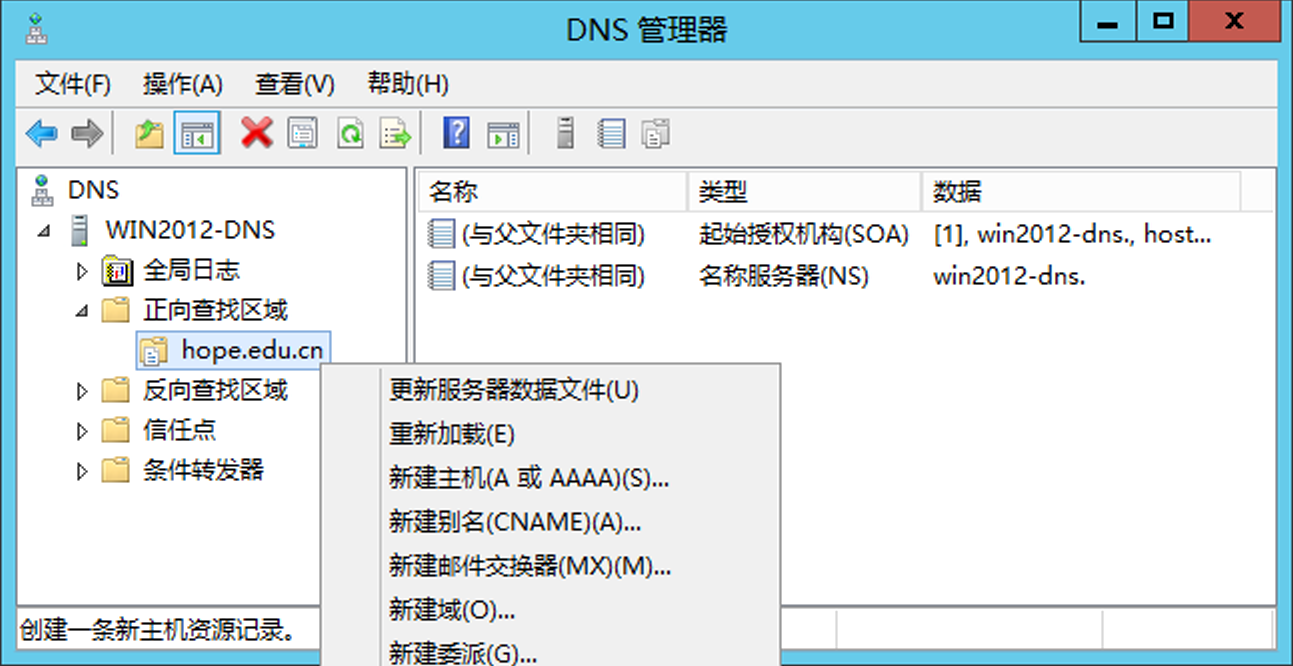 新建主机
新建主机命令
主机记录创建结果
3
配置DNS区域
【方法与步骤】
2) 新建主机别名(CNAME)资源记录
打开“DNS管理器”，右击已建的正向查找区域节点，点击“新建别名(CNAME)”，输入主机别名“www”和目标主机的域名“web.hope.edu.cn” 单击“确定”完成创建。
查看别名记录创建结果。
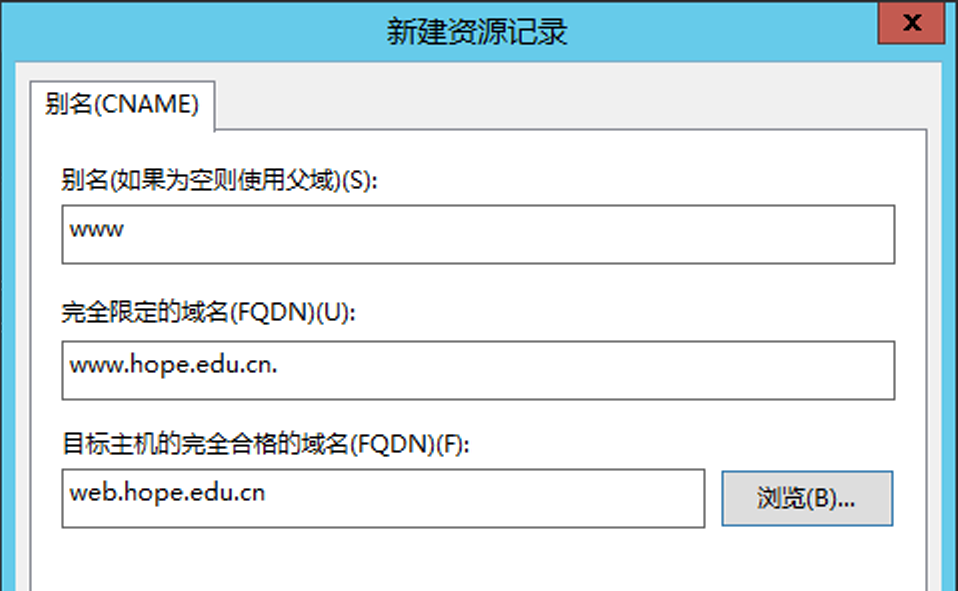 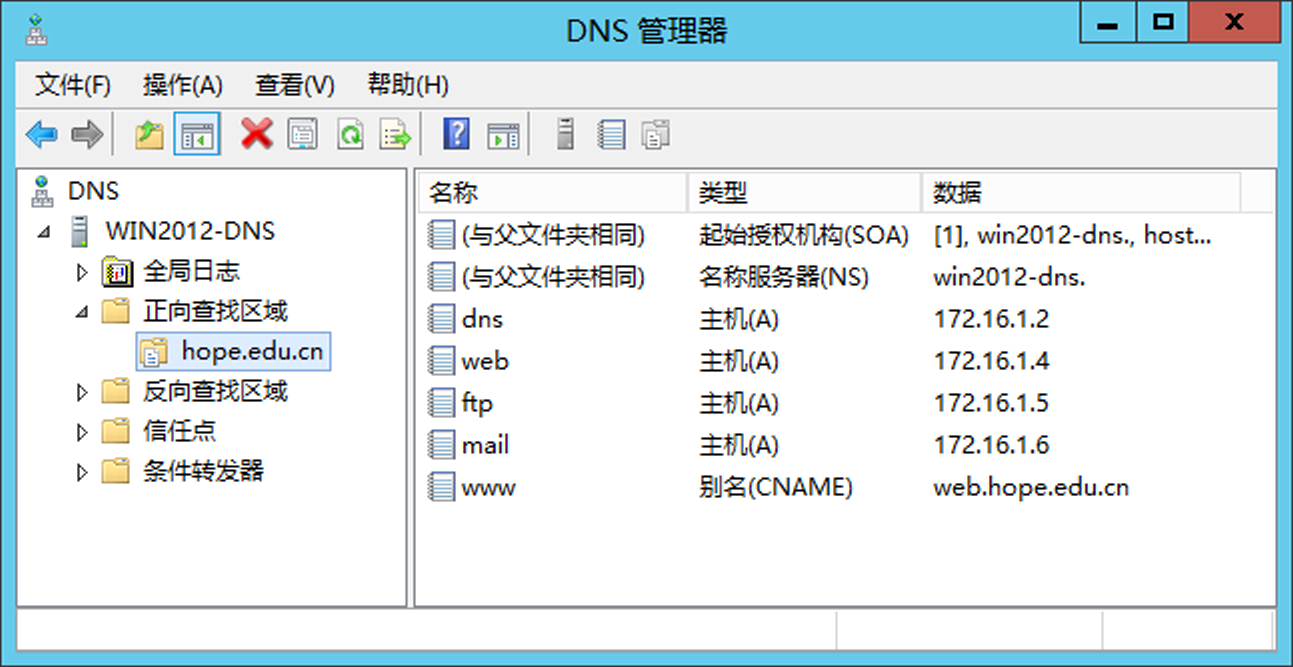 新建别名记录
别名记录创建结果
3
配置DNS区域
【方法与步骤】
3) 新建邮件交换器(MX)记录
打开“DNS管理器”，右击已创建的正向查找区域节点，点击“新建邮件交换器(MX)”，输入邮件服务器的域名为“mail.hope.edu.cn” ，单击“确定”完成创建。
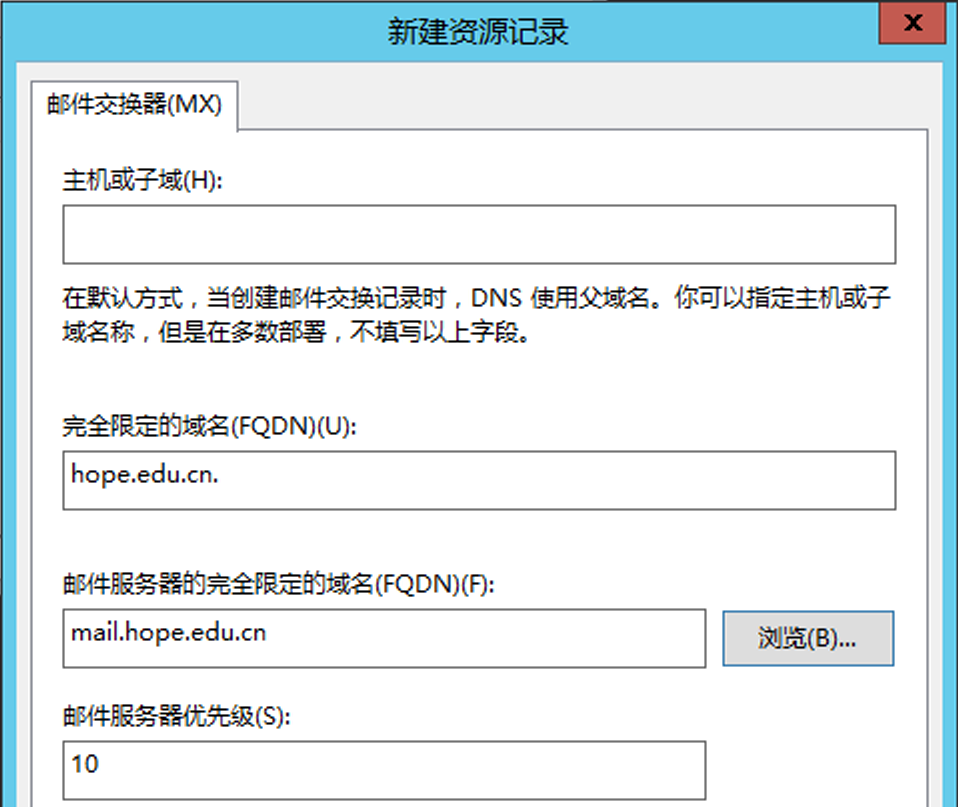 新建MX记录
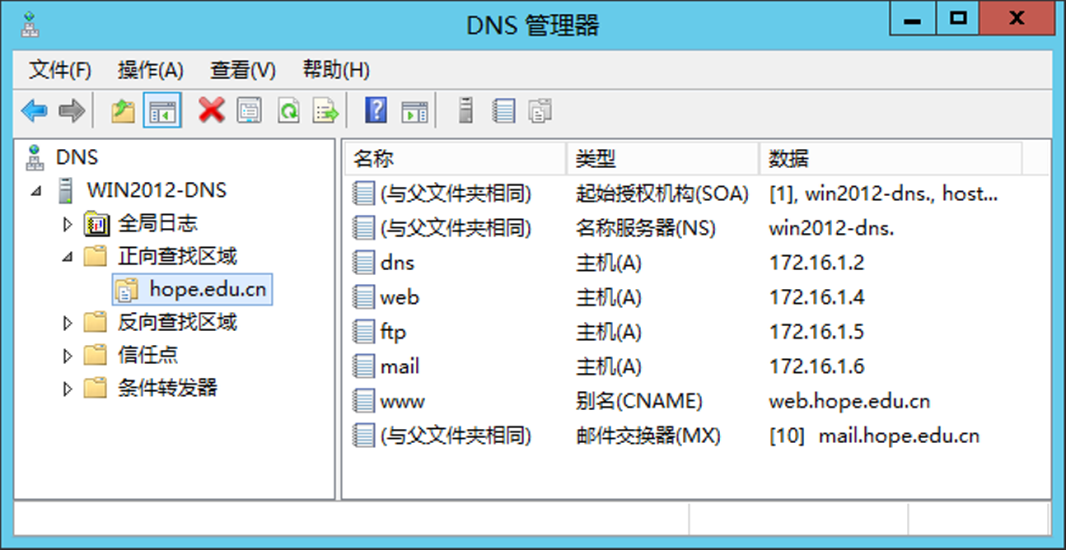 MX记录创建结果
【方法与步骤】
4) 新建指针(PTR)资源记录
指针资源记录主要用来记录反向查找区域内的IP 地址及主机，用户可通过该类型资源记录把IP地址映射成主机域名。
。
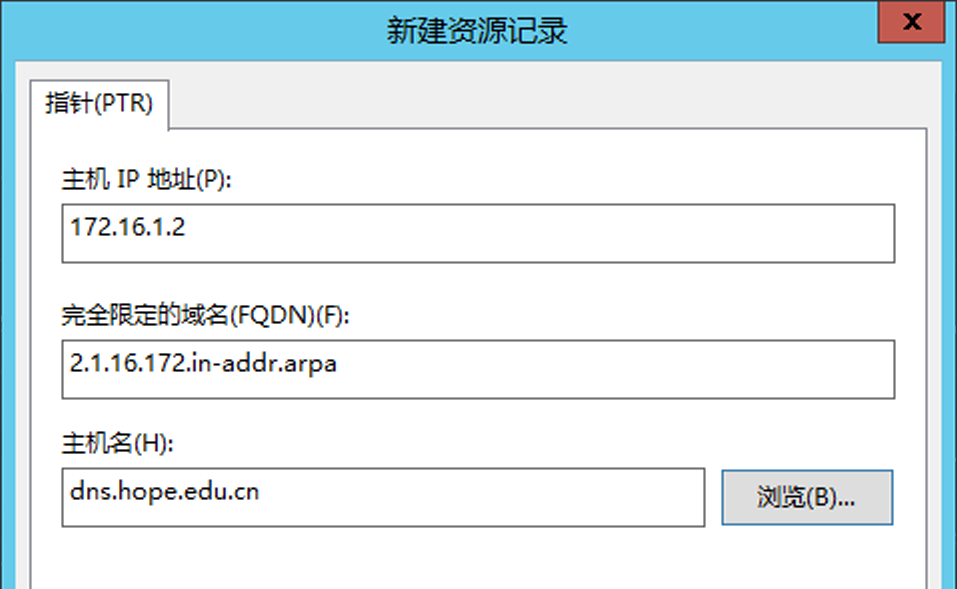 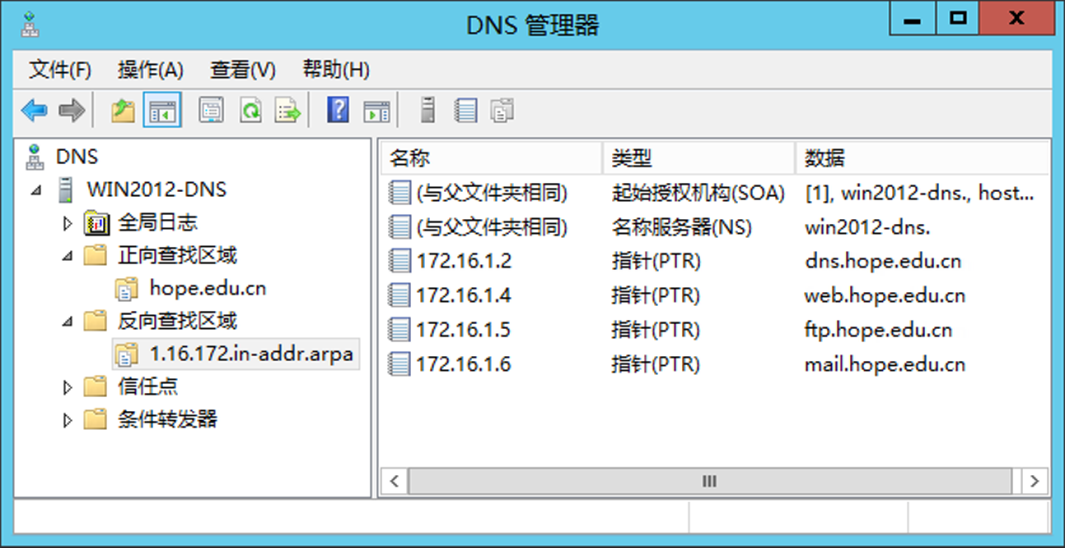 新建指针
PTR记录创建结果
4
DNS客户端的配置和DNS服务器测试
【方法与步骤】
(1) 客户端（以Windows XP系统为例）的网络属性配置
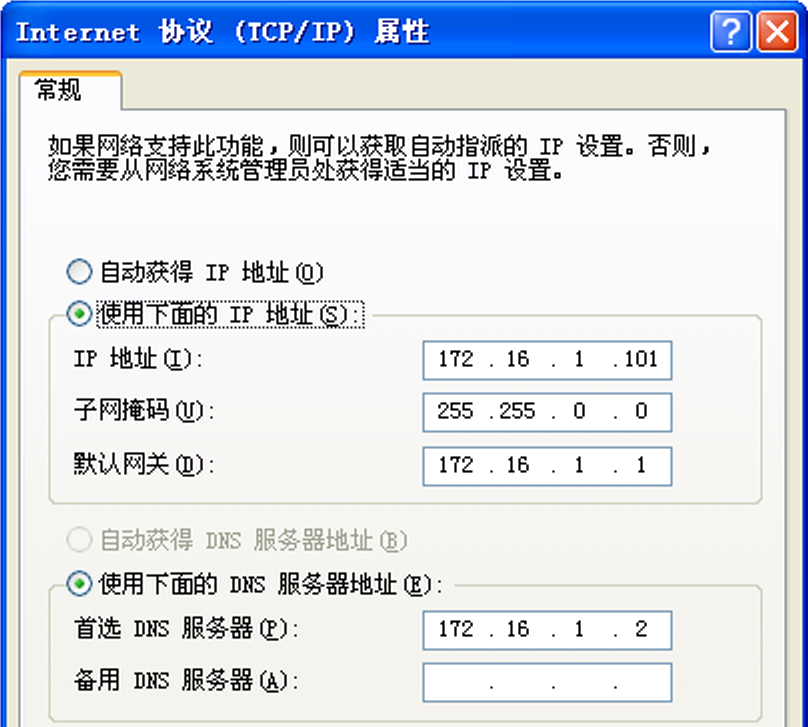 客户机网络属性配置
任务引入
任务告知
任务实施
展示评价
总结归纳
任务拓展
【方法与步骤】
1) 使用nslookup命令测试DNS服务器
2)测试主机记录
3) 测试别名记录。
4) 测试邮件交换器记录。
5) 测试指针记录。
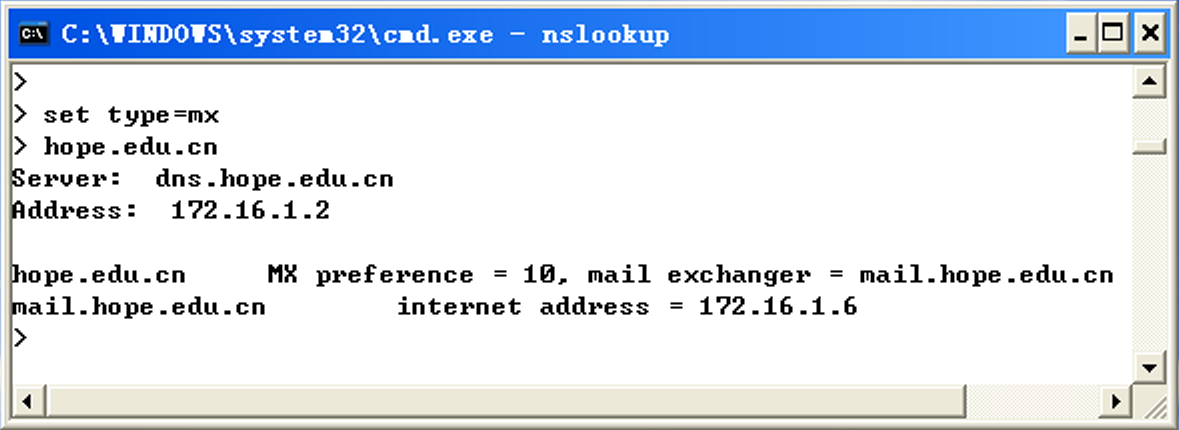 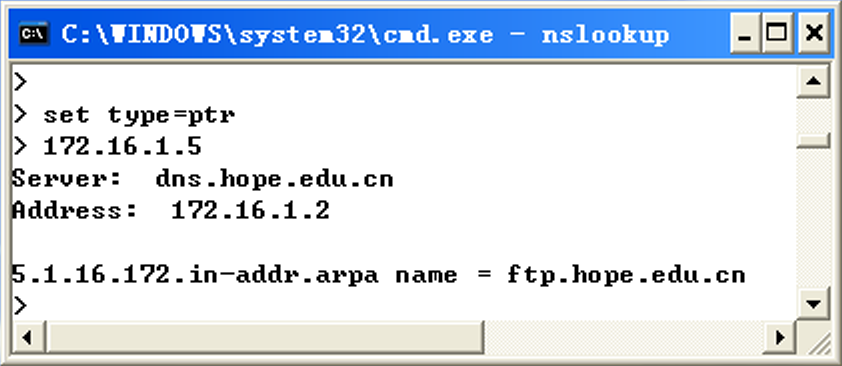 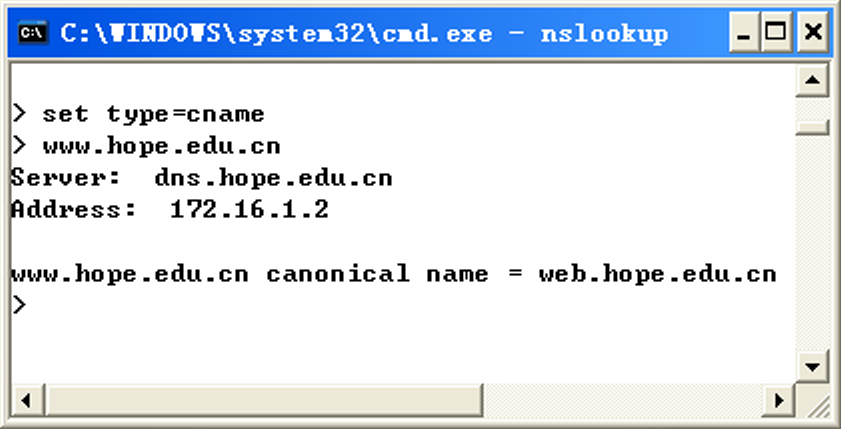 测试邮件交换器记录
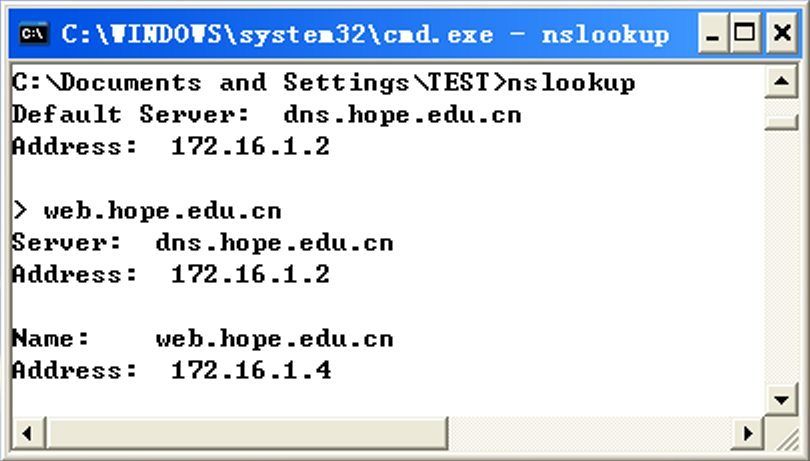 测试指针记录
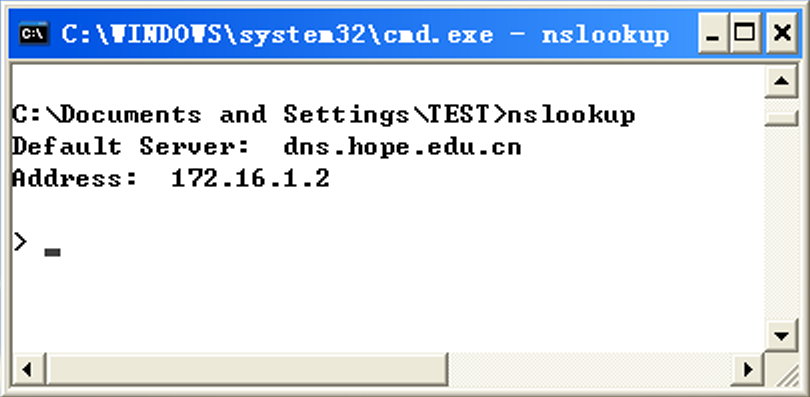 测试别名记录
测试主机记录
nslookup测试命令
本节完
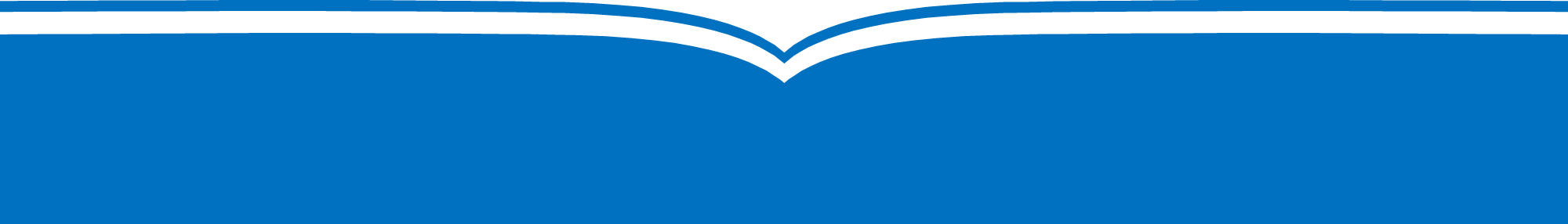